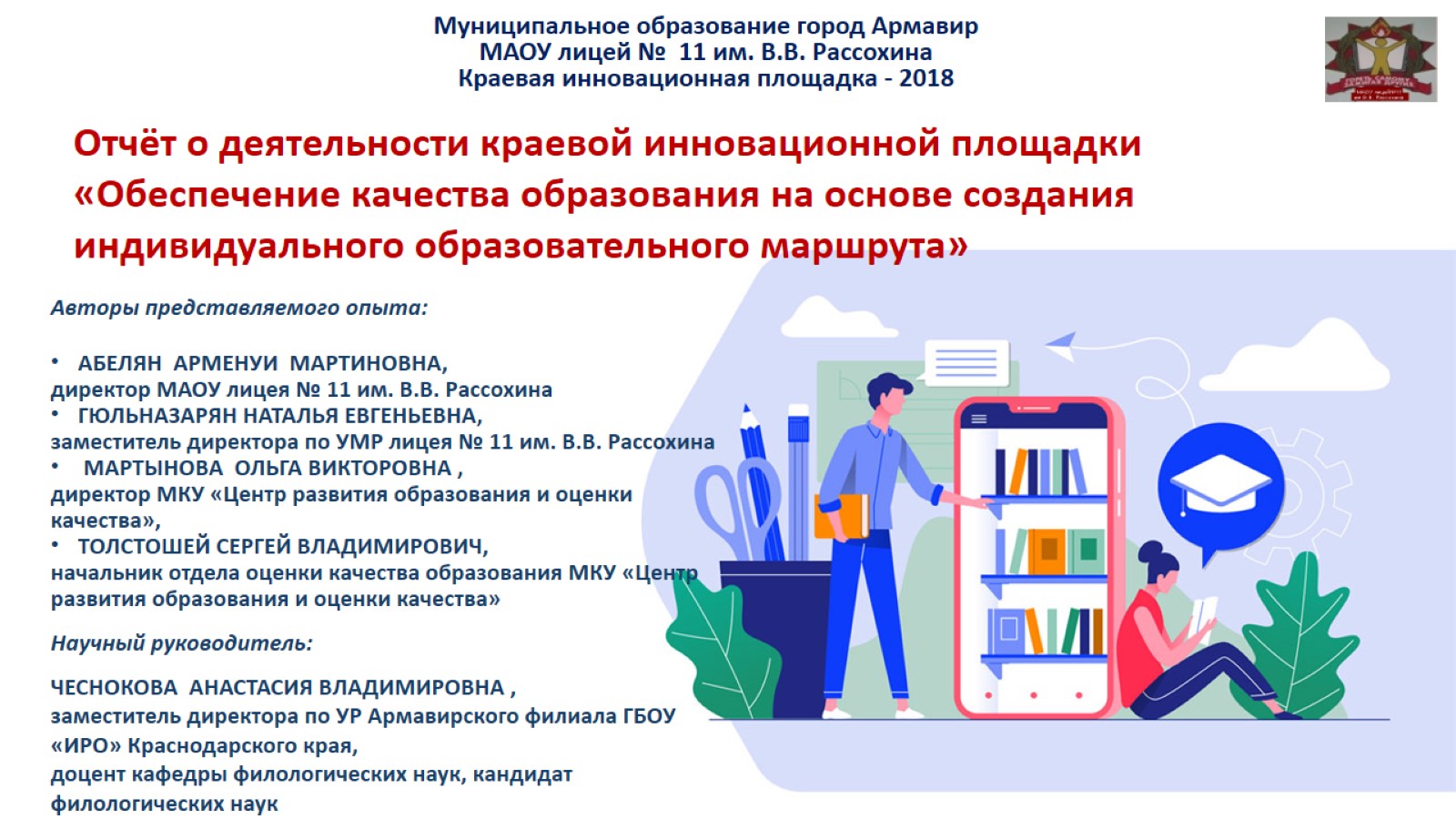 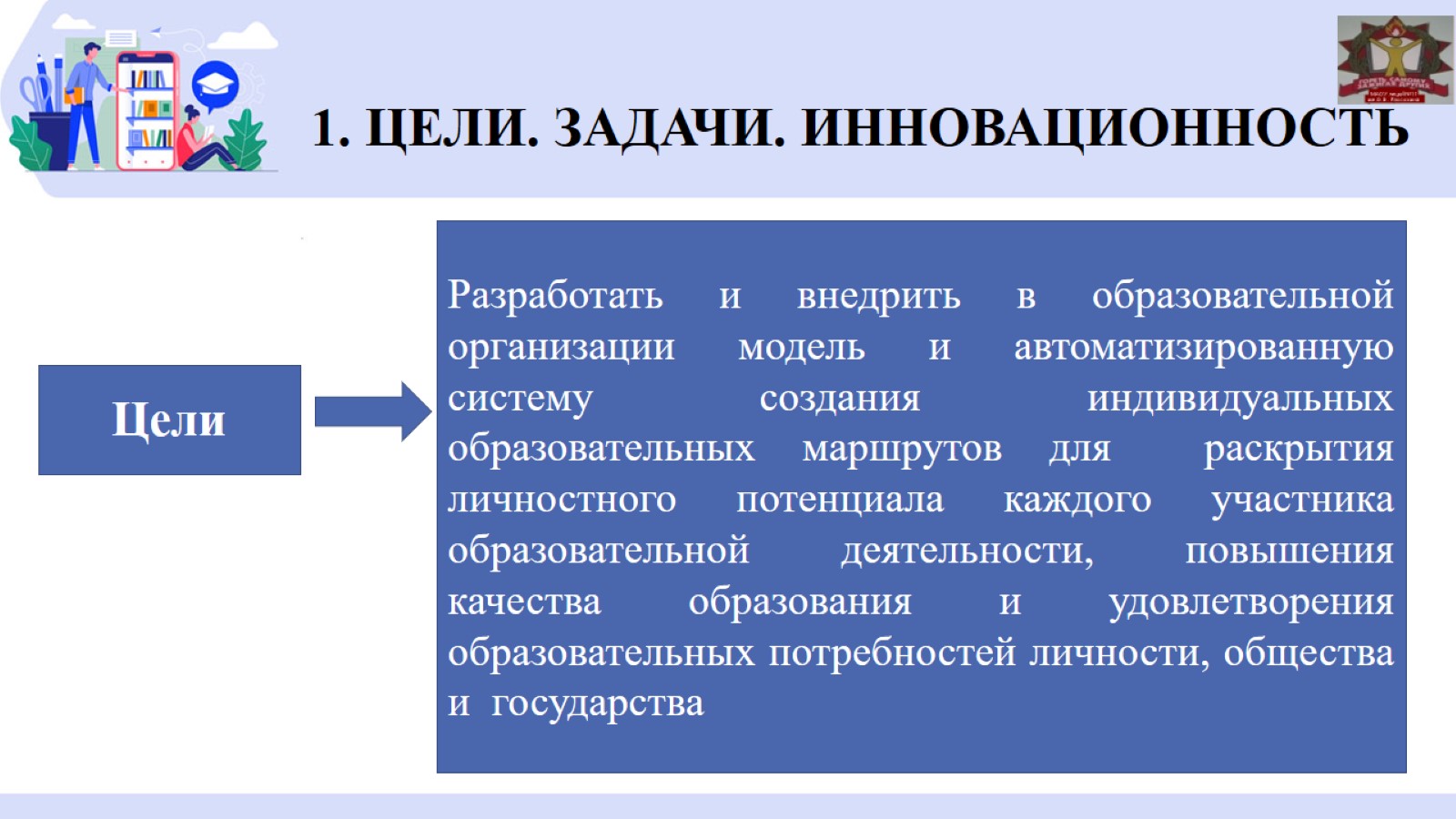 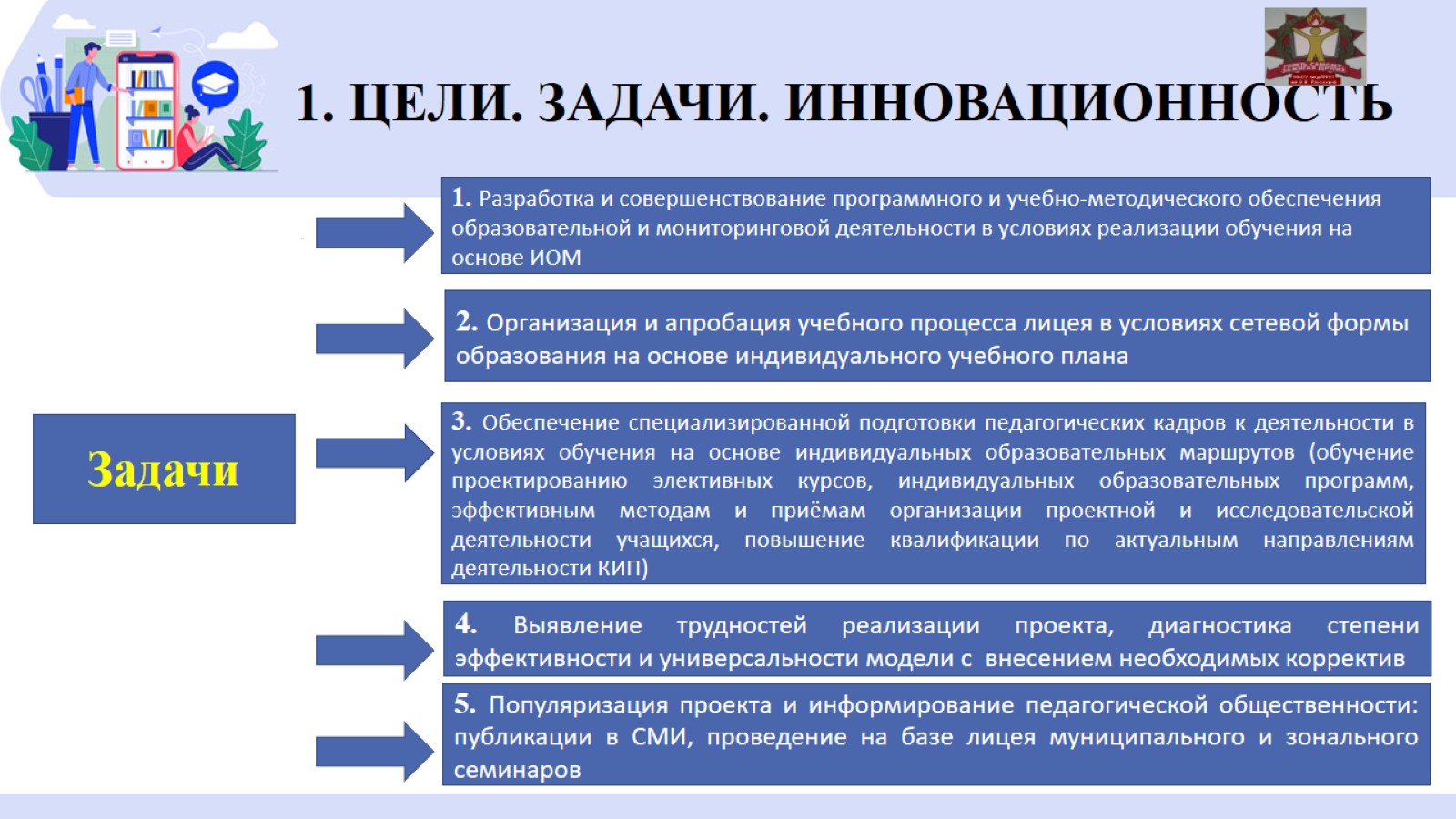 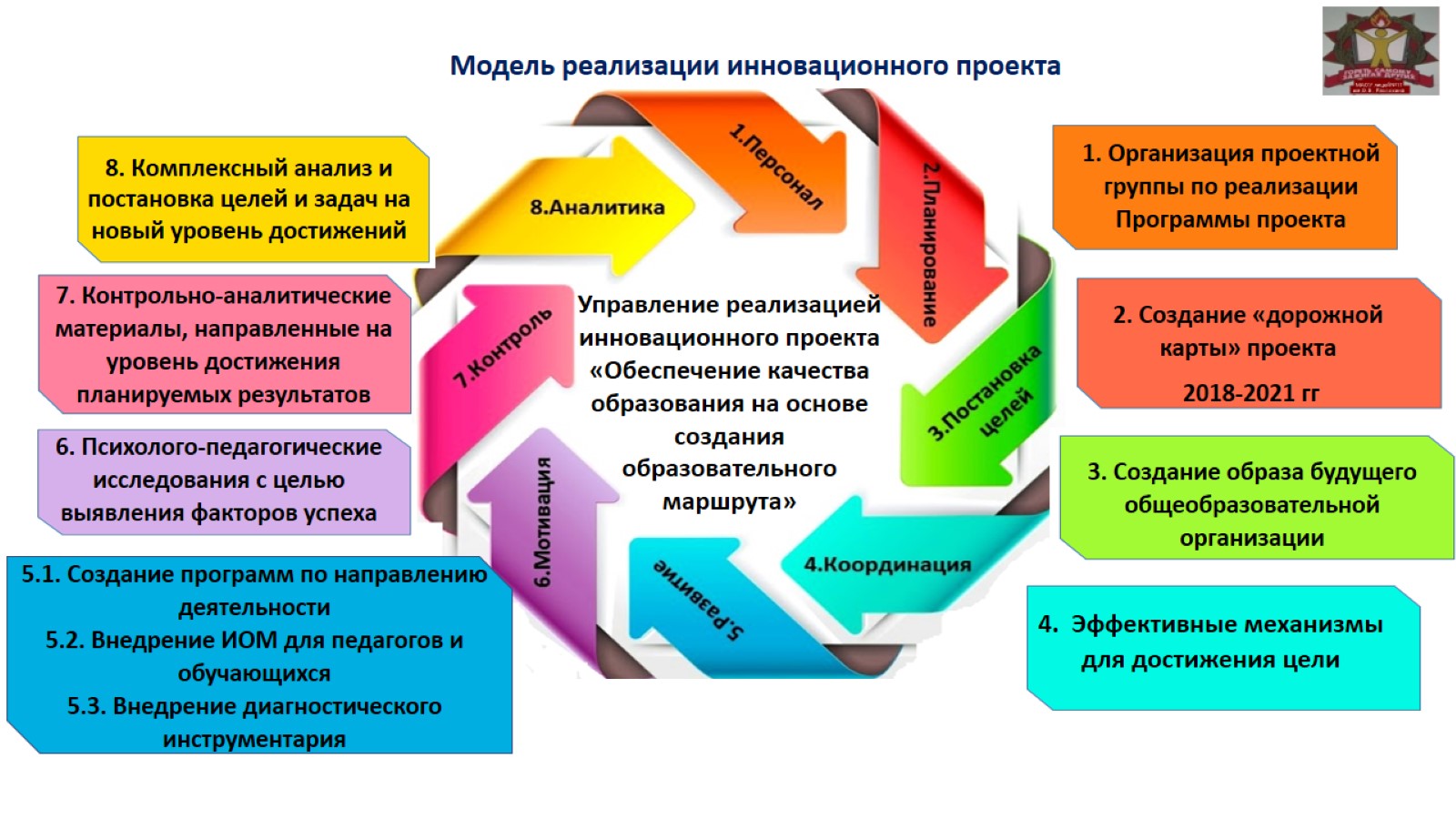 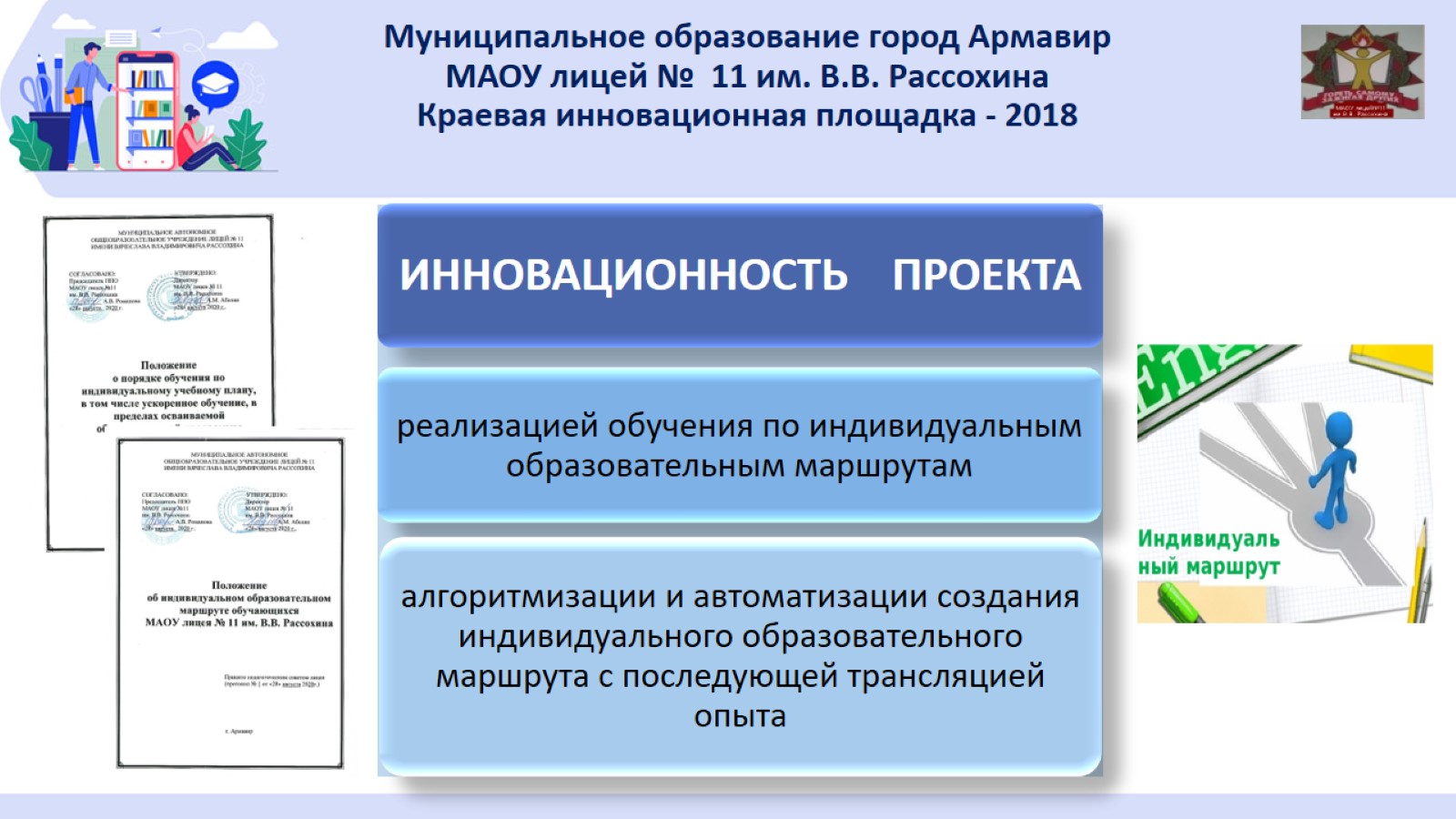 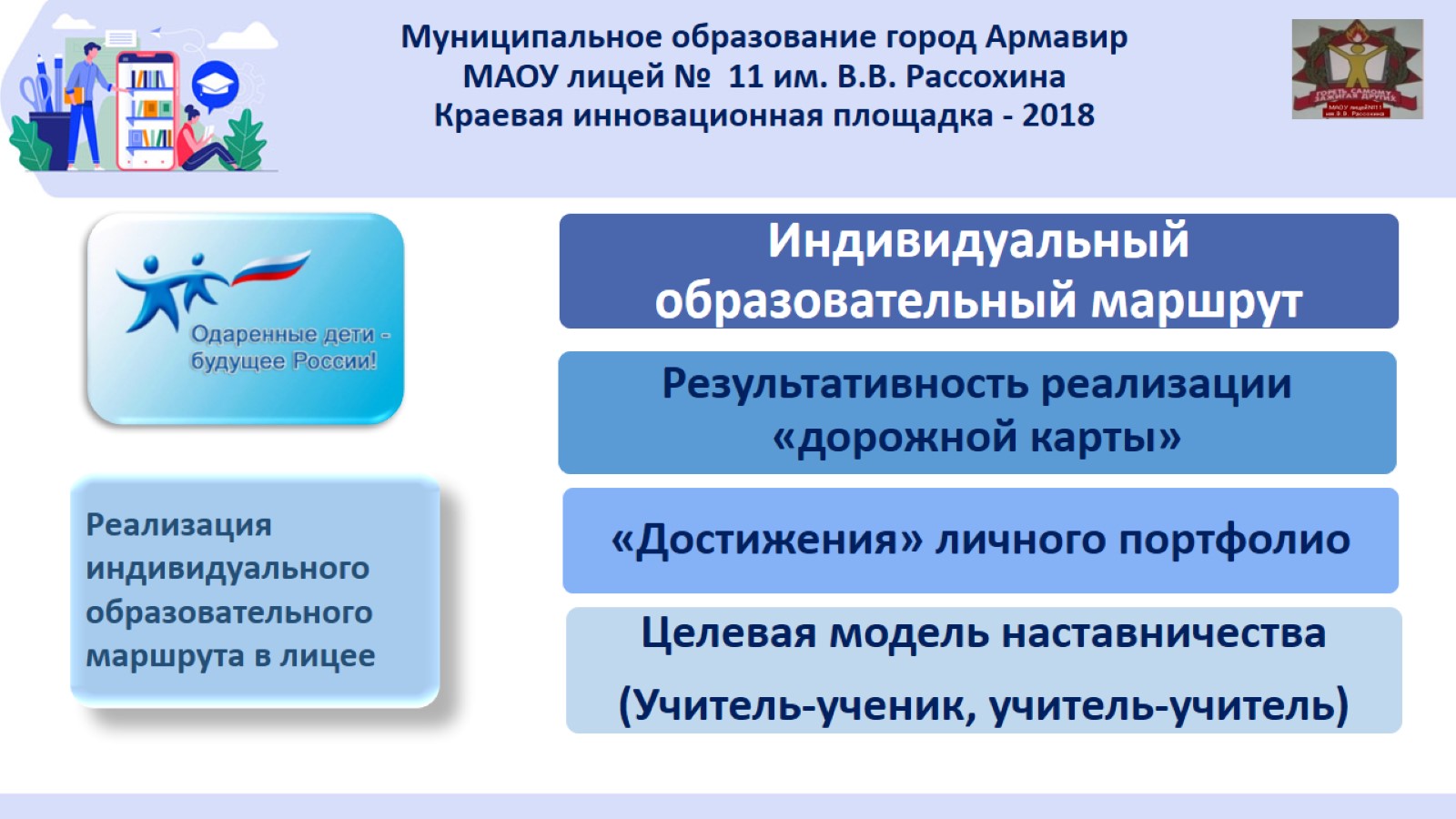 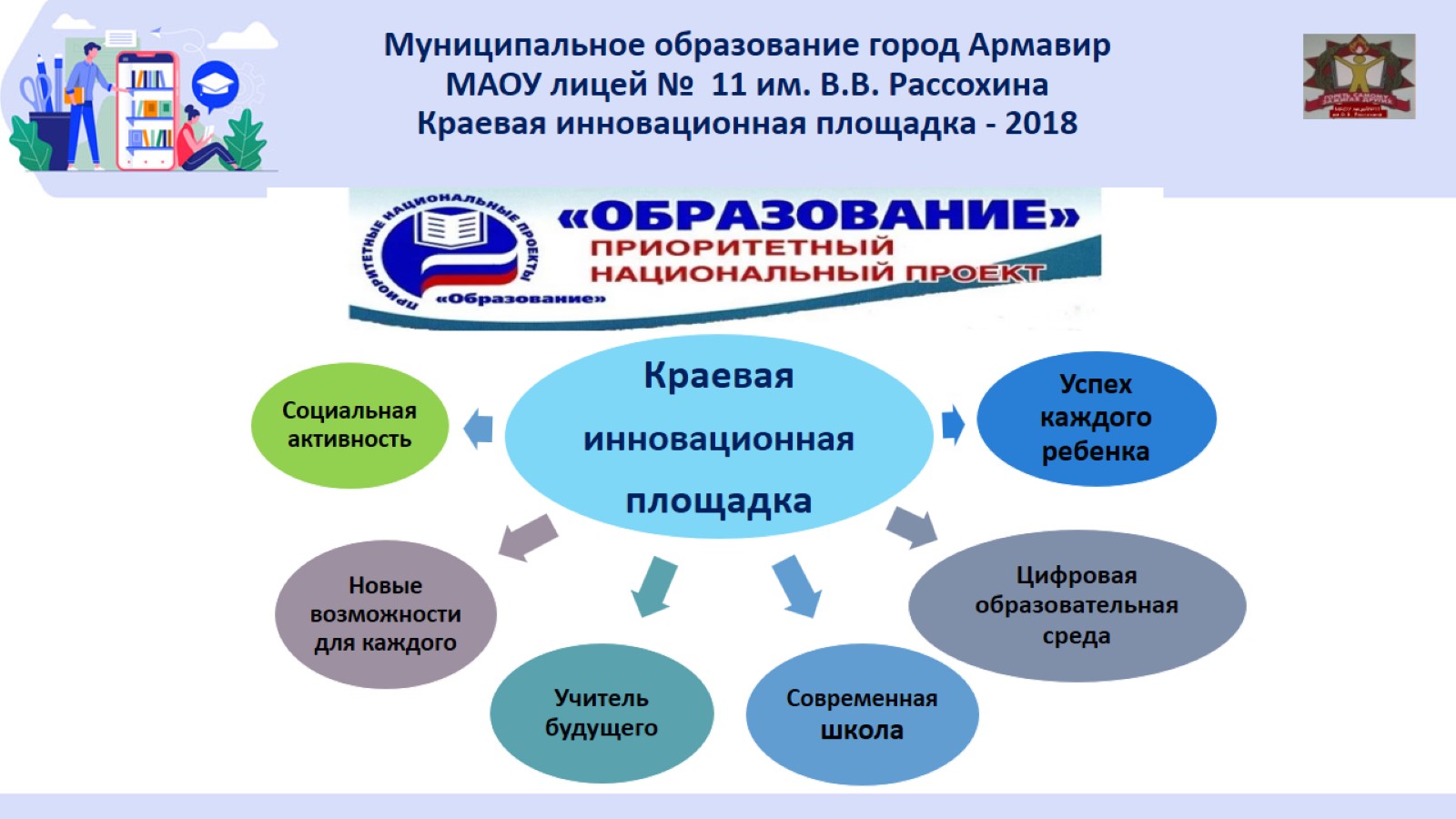 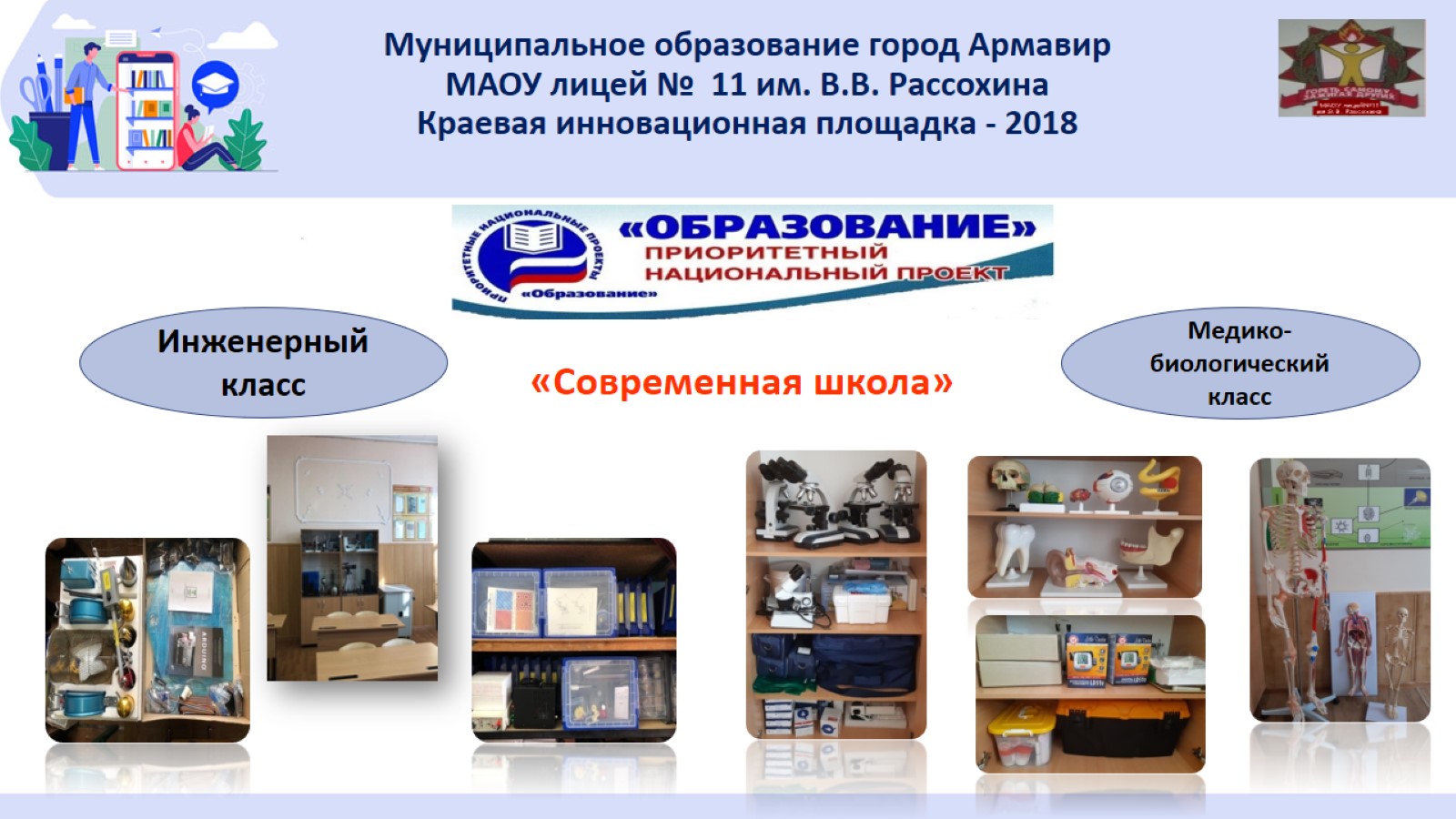 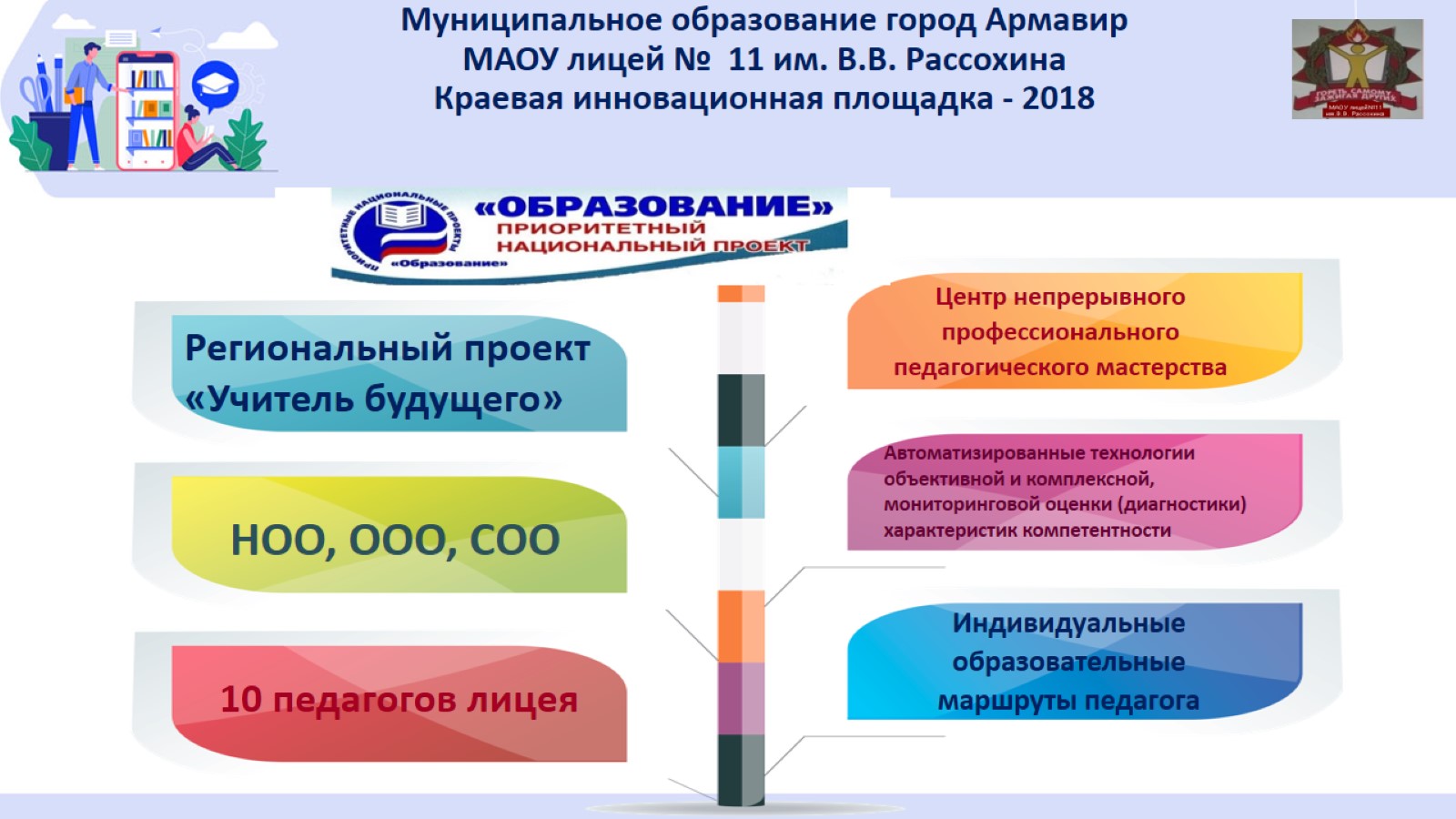 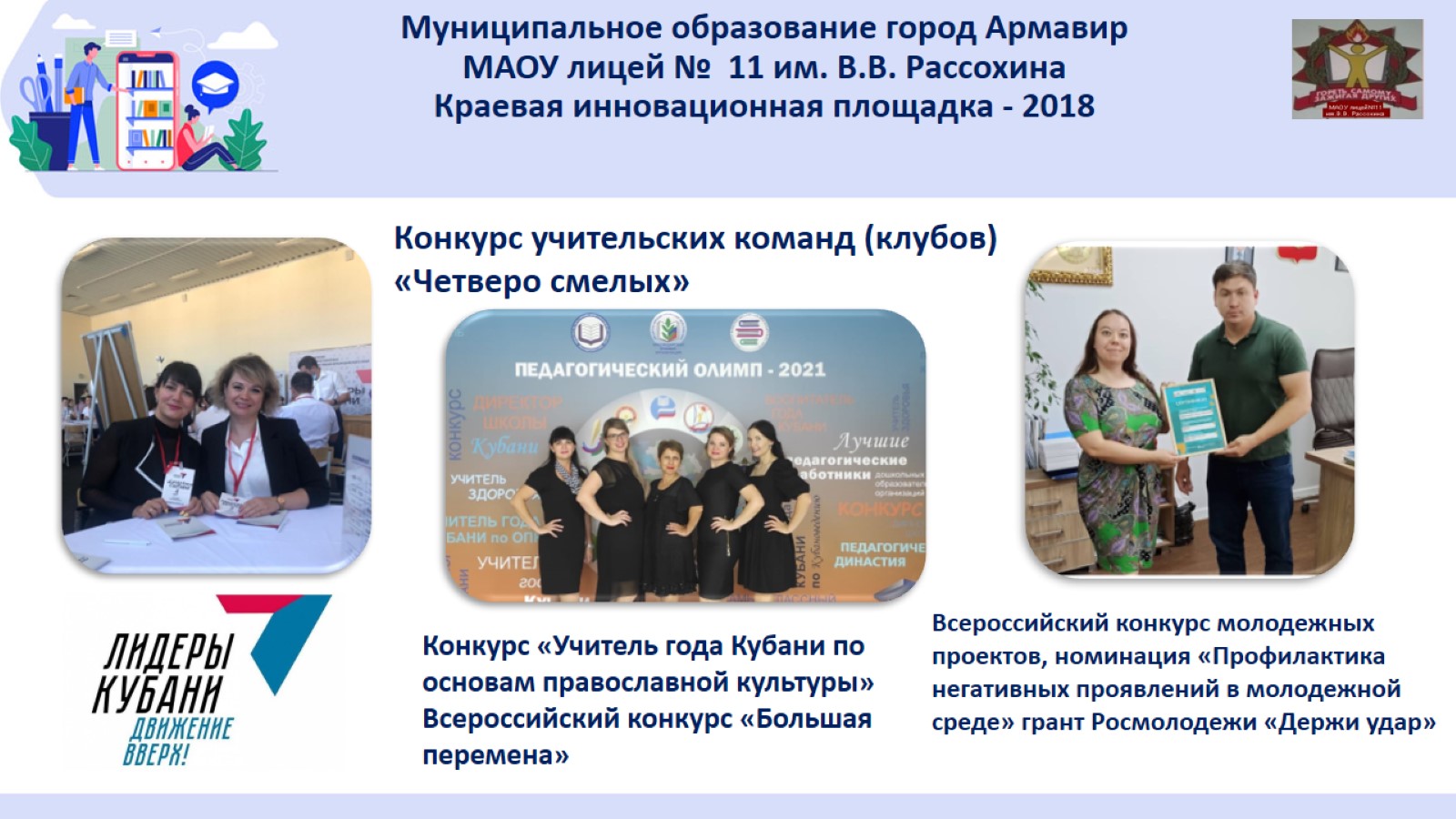 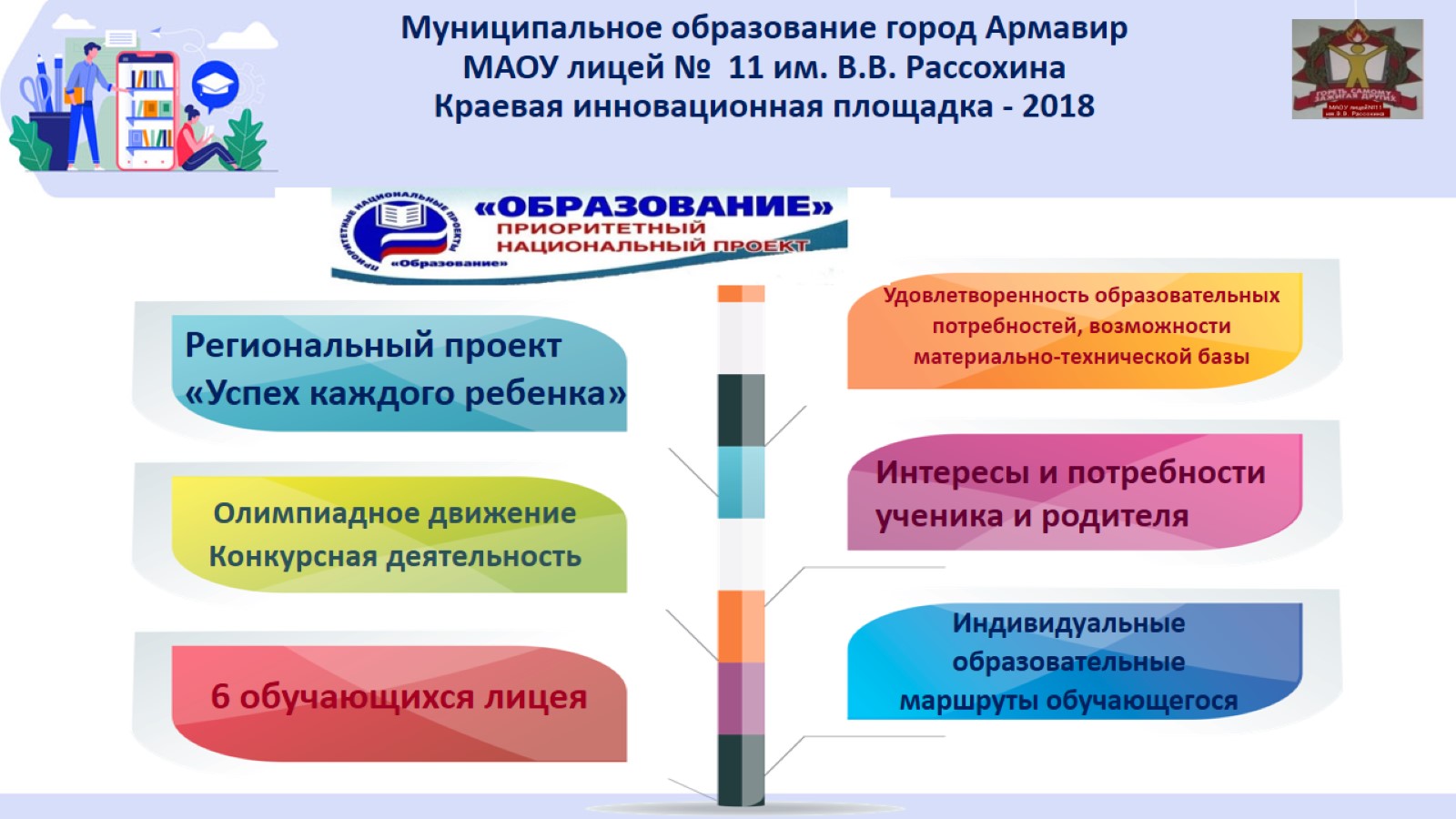 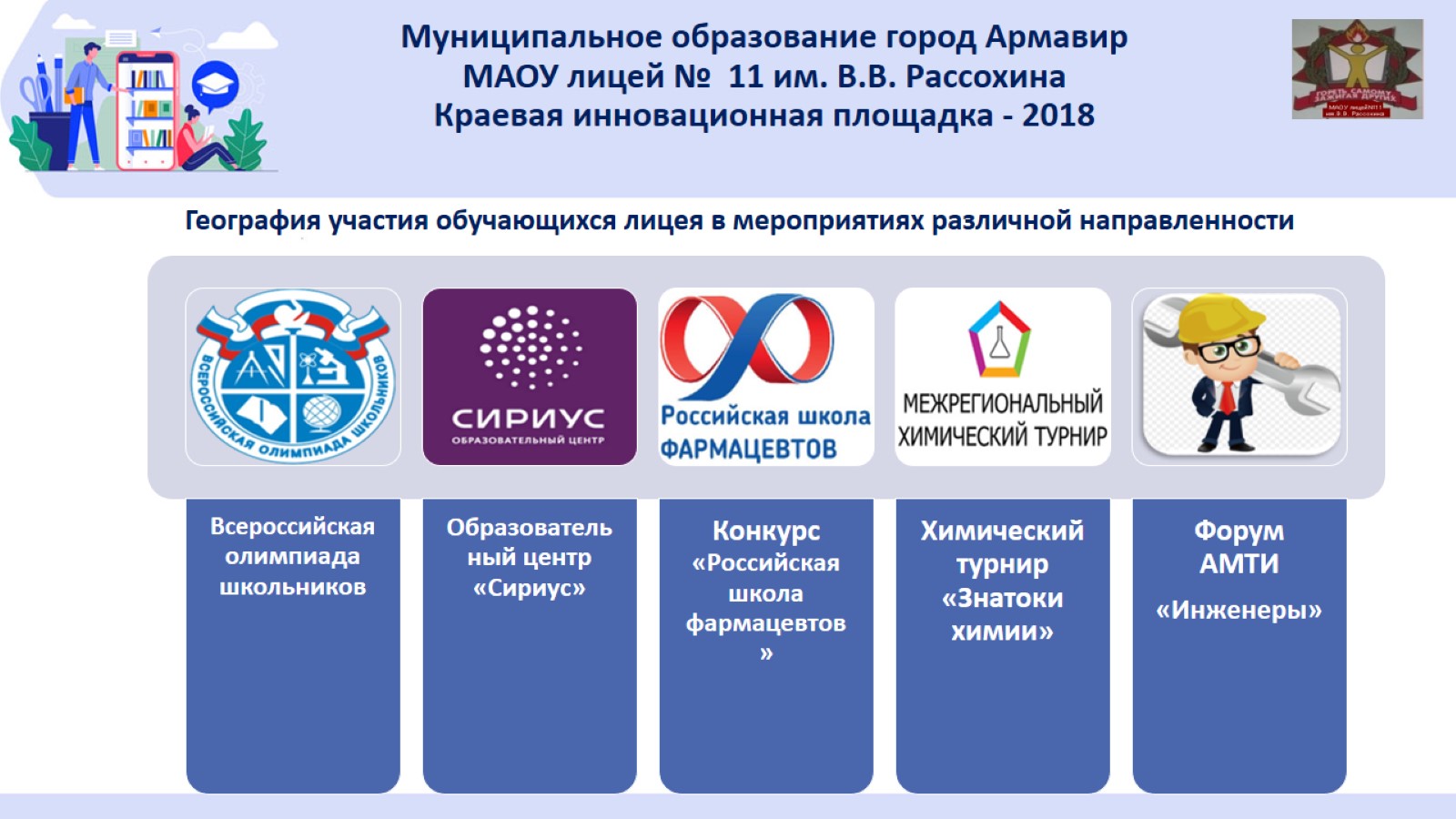 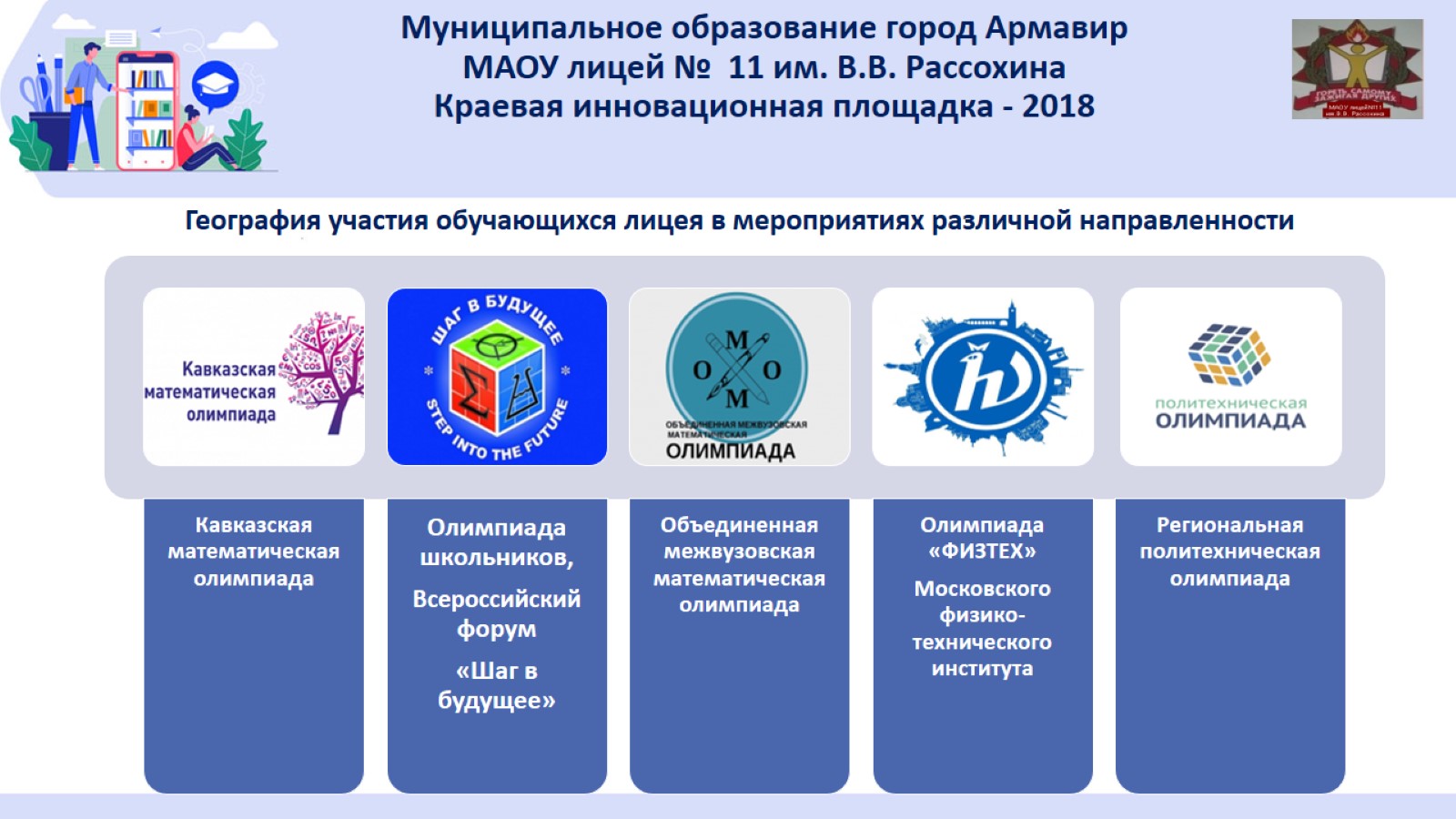 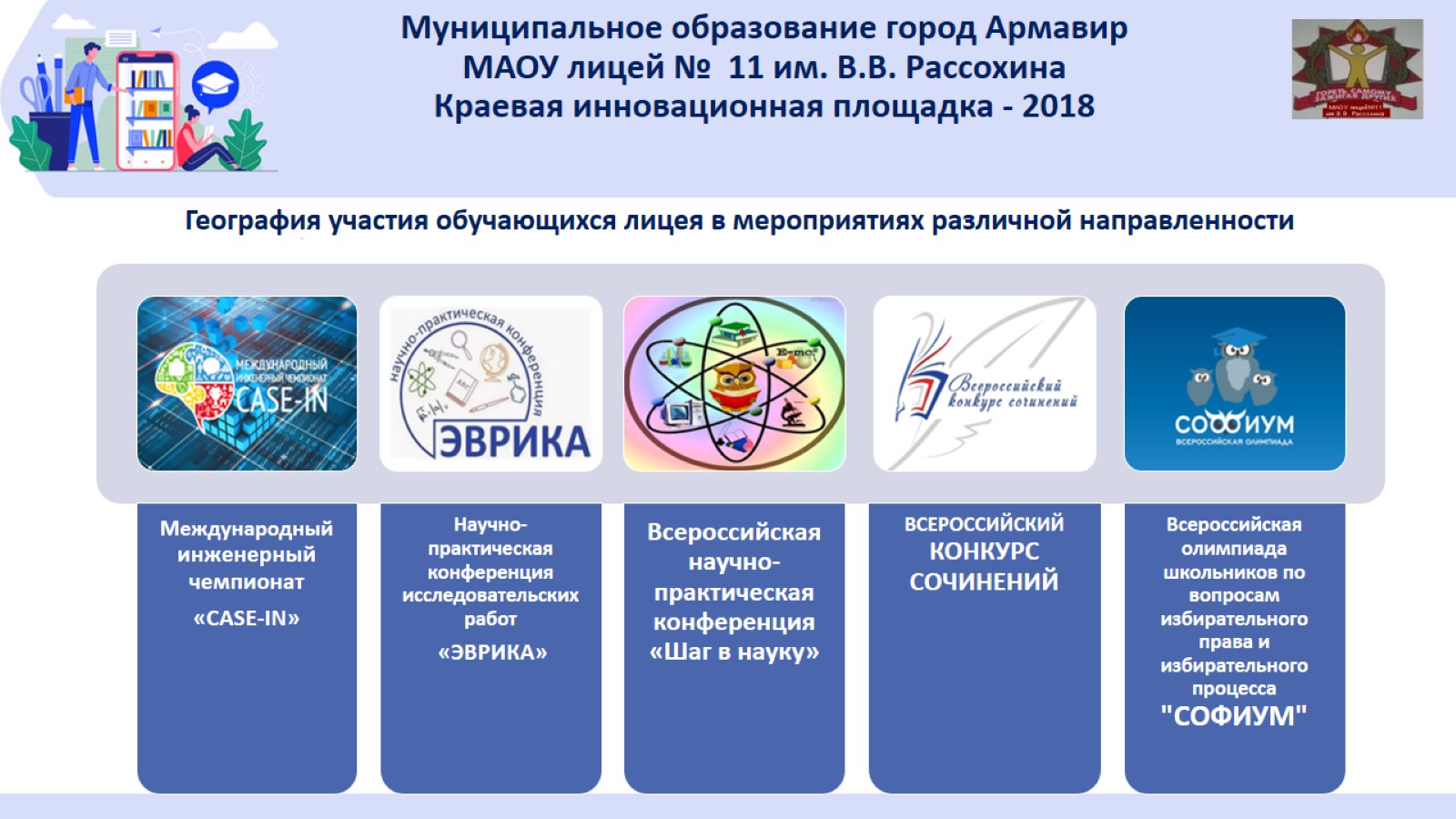 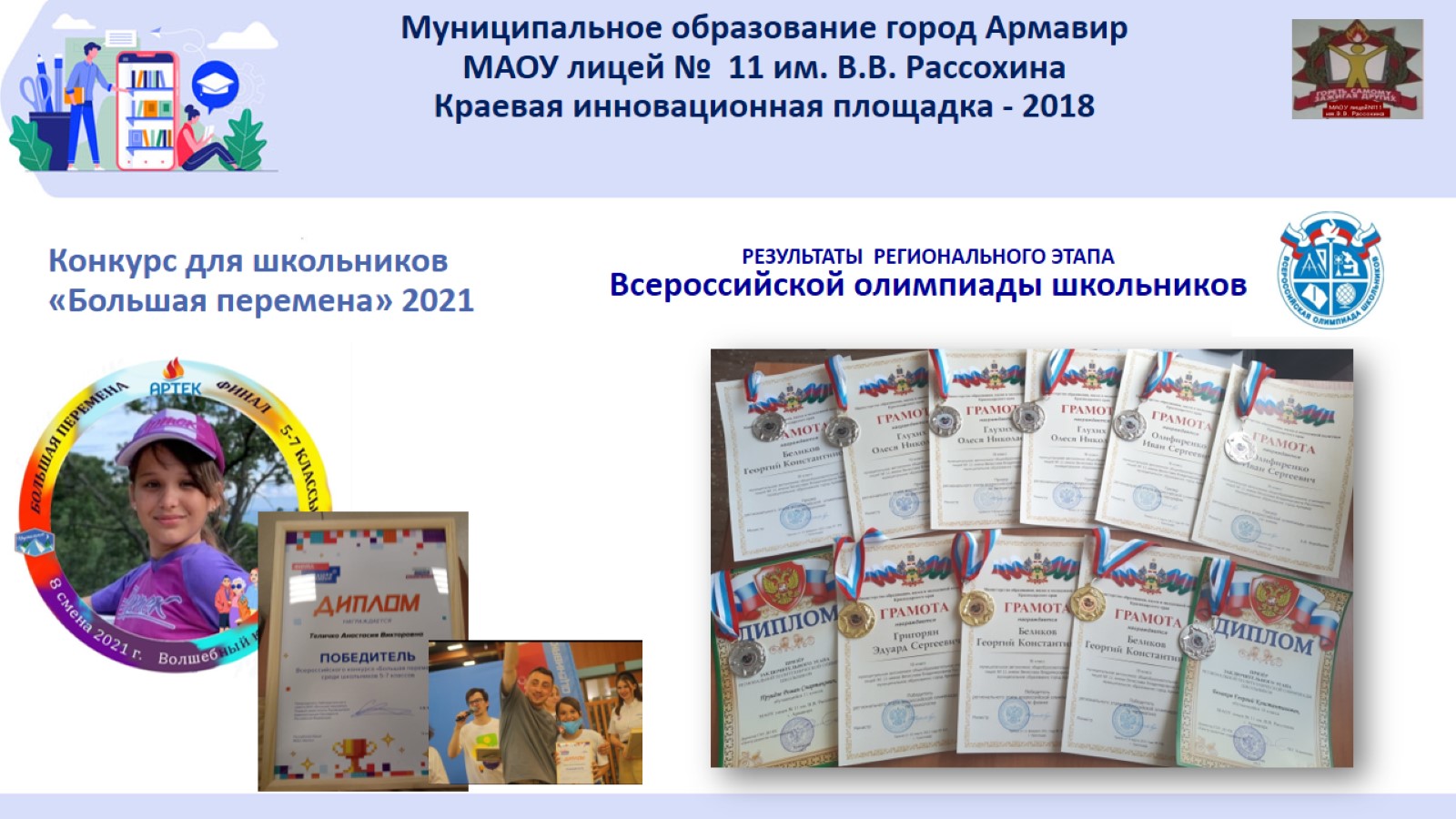 Конкурс для школьников «Большая перемена» 2021
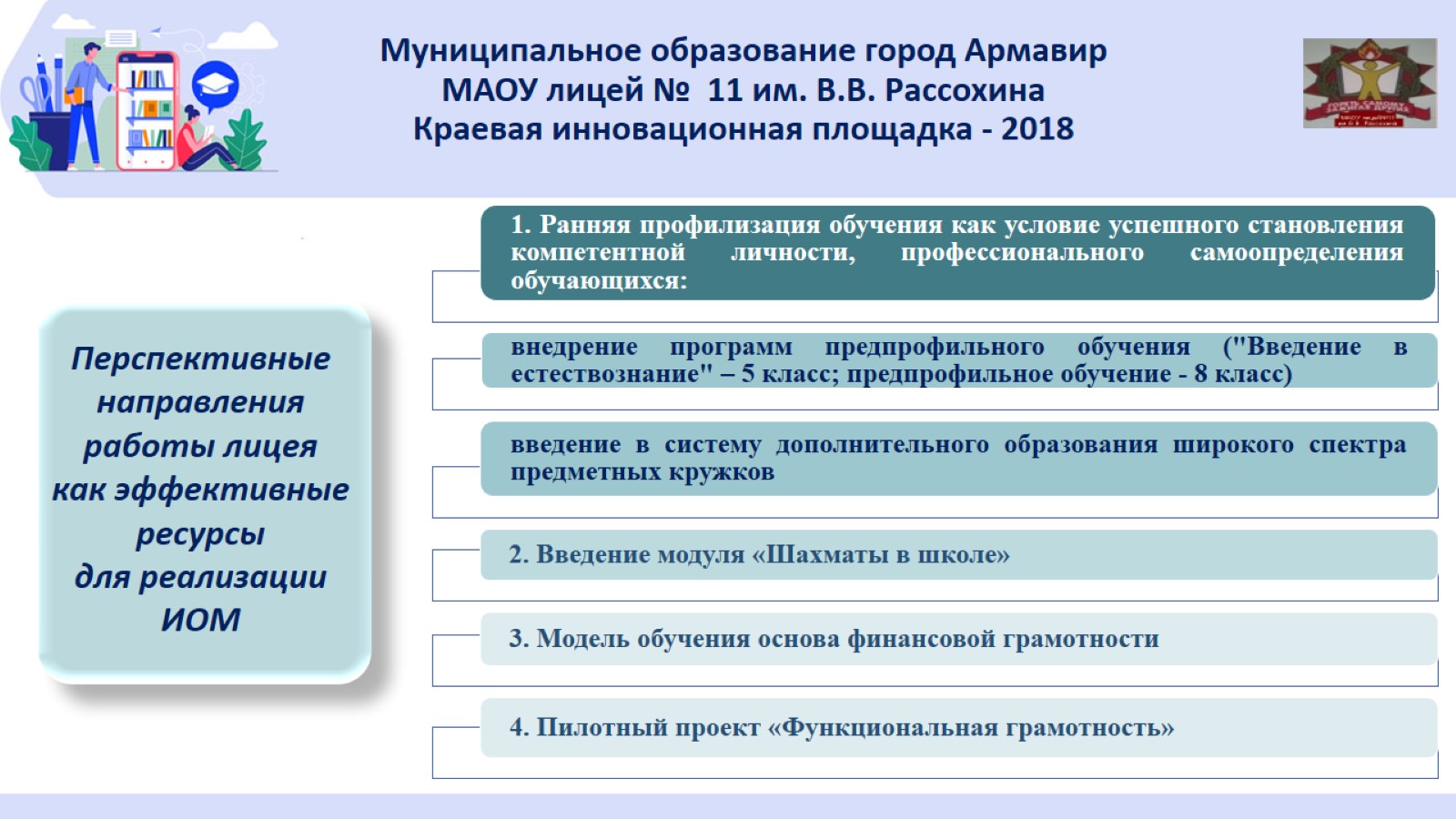 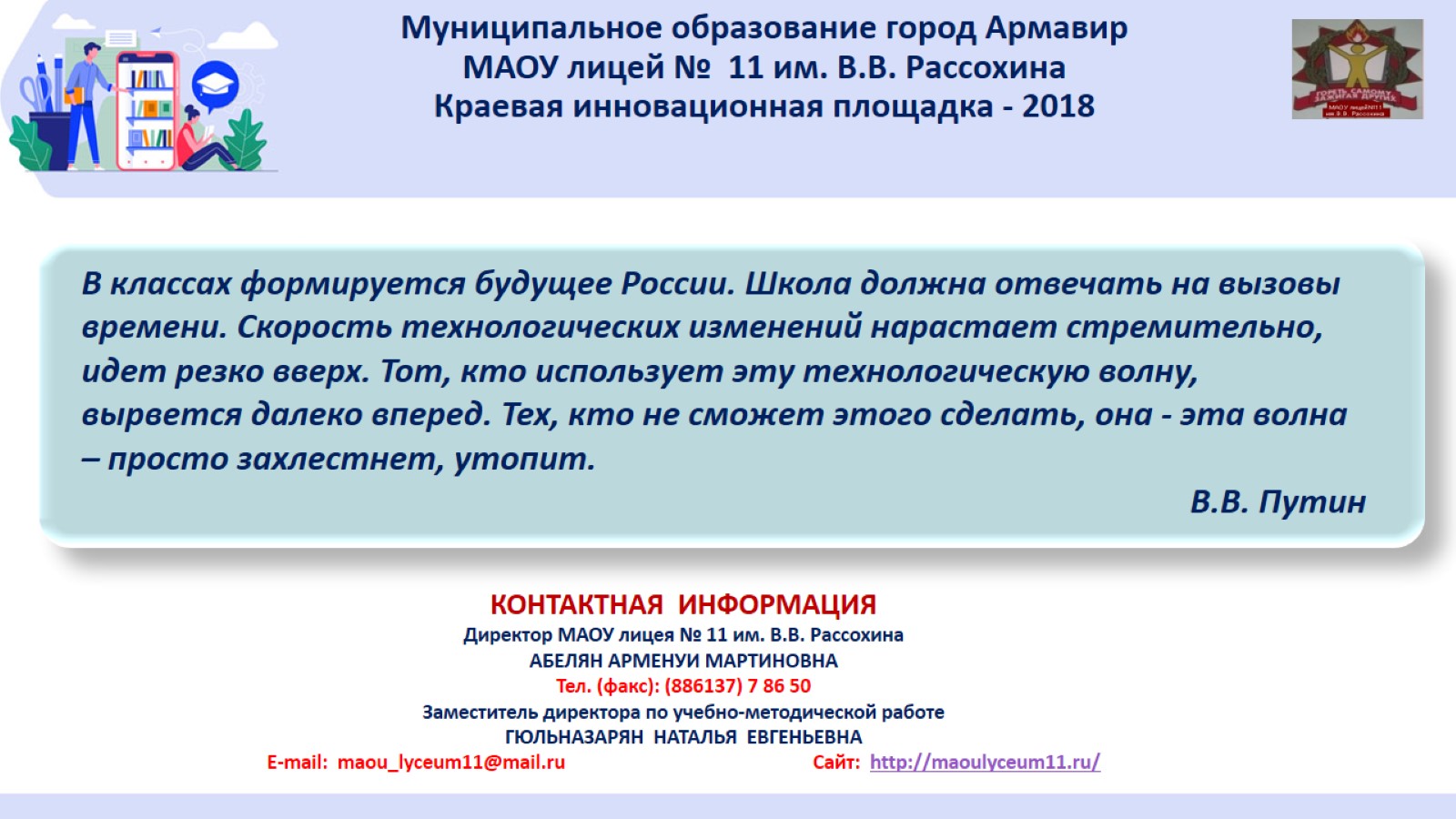